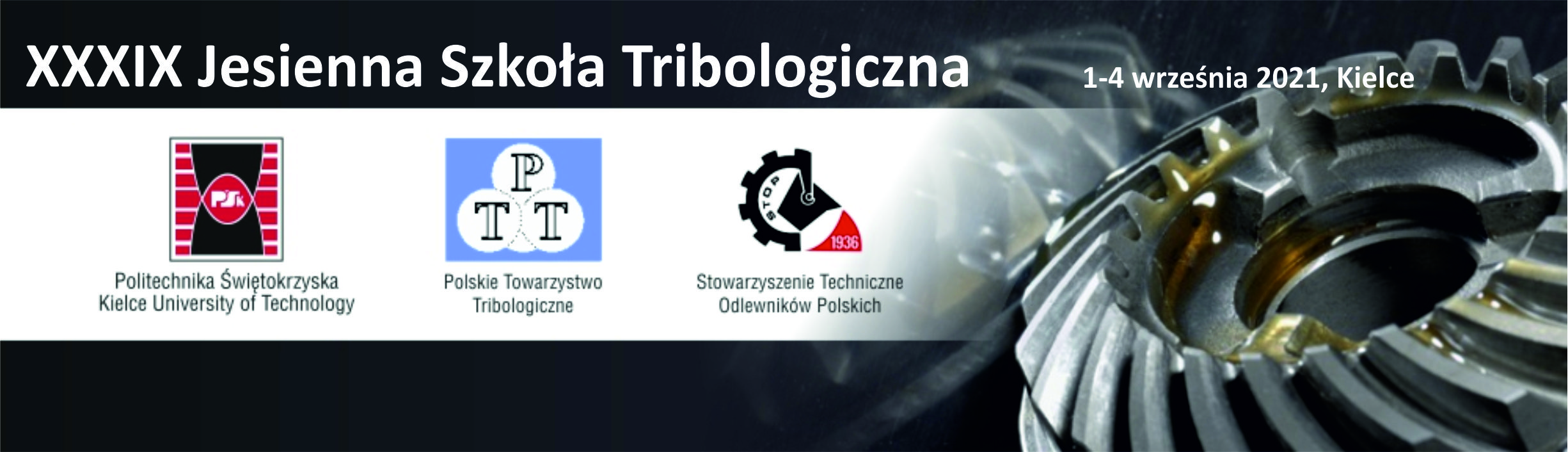 Tytuł
Autor/rzy
Uczelnia/ Wydział/ Adres